О целях модификации битумов полимерами и нормативных требованиях к полимерно-битумным вяжущим на основе полимера типа СБС, как гаранте эксплуатационной надежности дорожных покрытий
Худякова Татьяна Сергеевна
ООО «Испытательный центр «ДОРСЕРВИС»
Выдержка из EN 14023:2005 ТАБЛИЦА   НЕОБХОДИМЫХ   ТРЕБОВАНИЙ   И   КЛАССИФИКАЦИЯ ПОЛИМЕР   МОДИФИЦИРОВАННЫХ  БИТУМОВ
Выдержка из EN 14023:2005 ТАБЛИЦА  ДОПОЛНИТЕЛЬНЫХ  ТРЕБОВАНИЙ
ГОСТ Р 52056-2003    ТЕХНИЧЕСКИЕ  ТРЕБОВАНИЯ   К  ПОЛИМЕРНО-БИТУМНЫМ ВЯЖУЩИМ НА ОСНОВЕ ПОЛИМЕРА ТИПА СТИРОЛ-БУТАДИЕН-СТИРОЛ
Результаты испытаний ПБВ-60  (без пластификатора), использованного при устройстве верхнего слоя дорожного покрытия в 2006 и 2007 г.г.
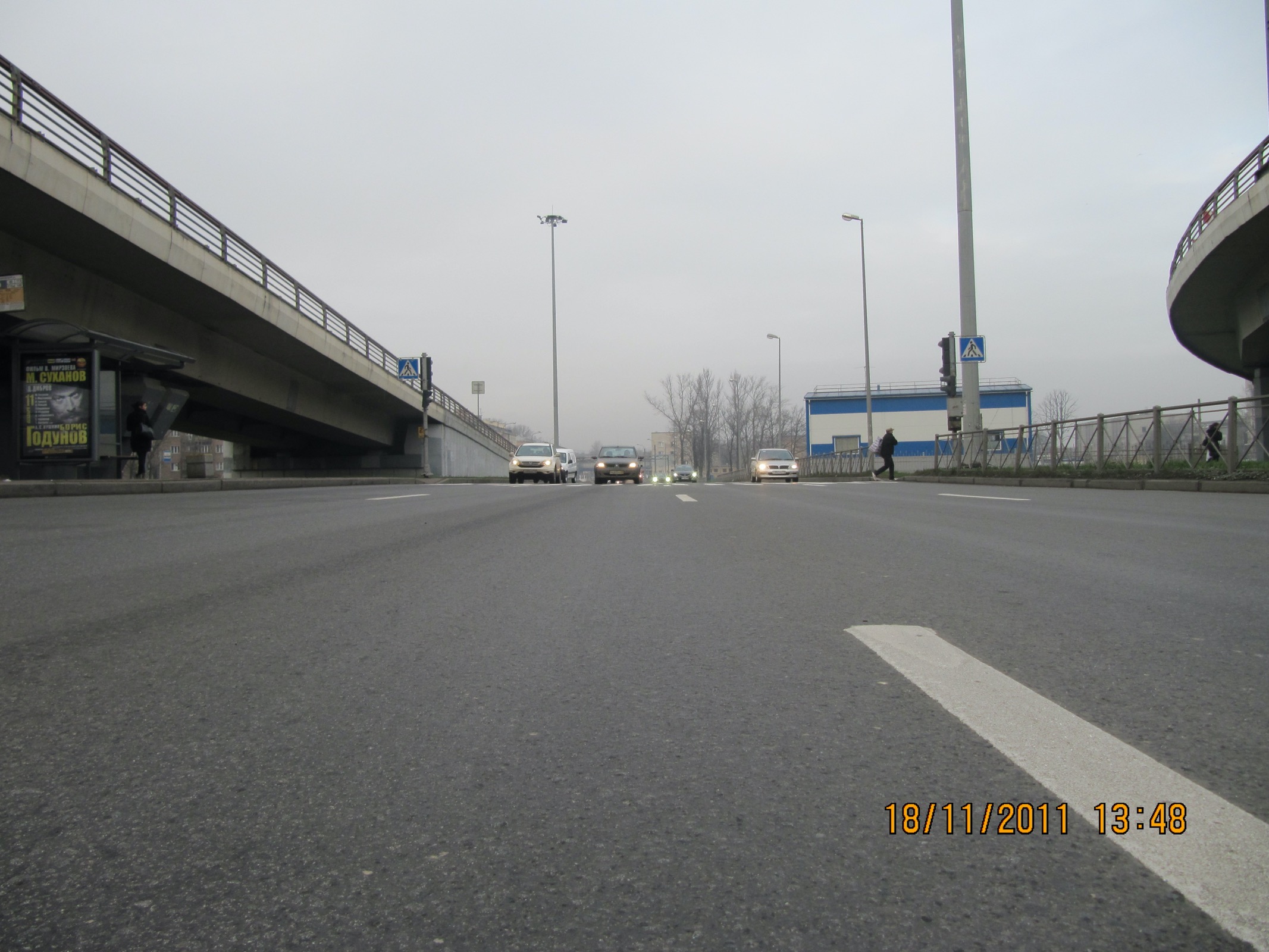 [Speaker Notes: Рабфаковская улица по состоянию на 18.11.2011г.
Асфальтобетонное покрытие устроено в 2006г. году из мелкозернистой смеси типа А  и  ПБВ 60 
(без пластификатора)]
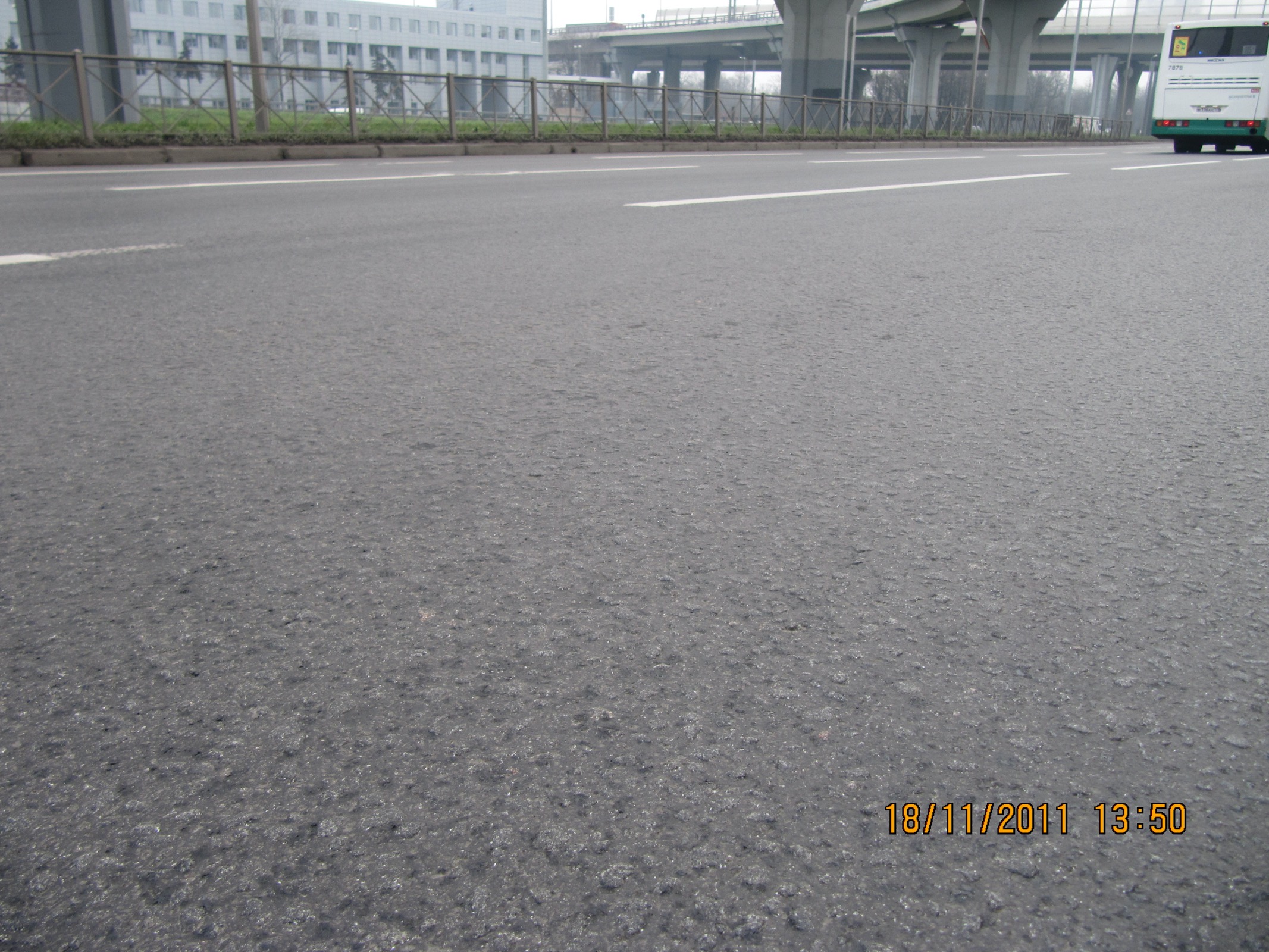 [Speaker Notes: Рабфаковская улица по состоянию на 18.11.2011г.
Асфальтобетонное покрытие устроено в 2006г. году из мелкозернистой смеси типа А  и  ПБВ 60 
(без пластификатора)]
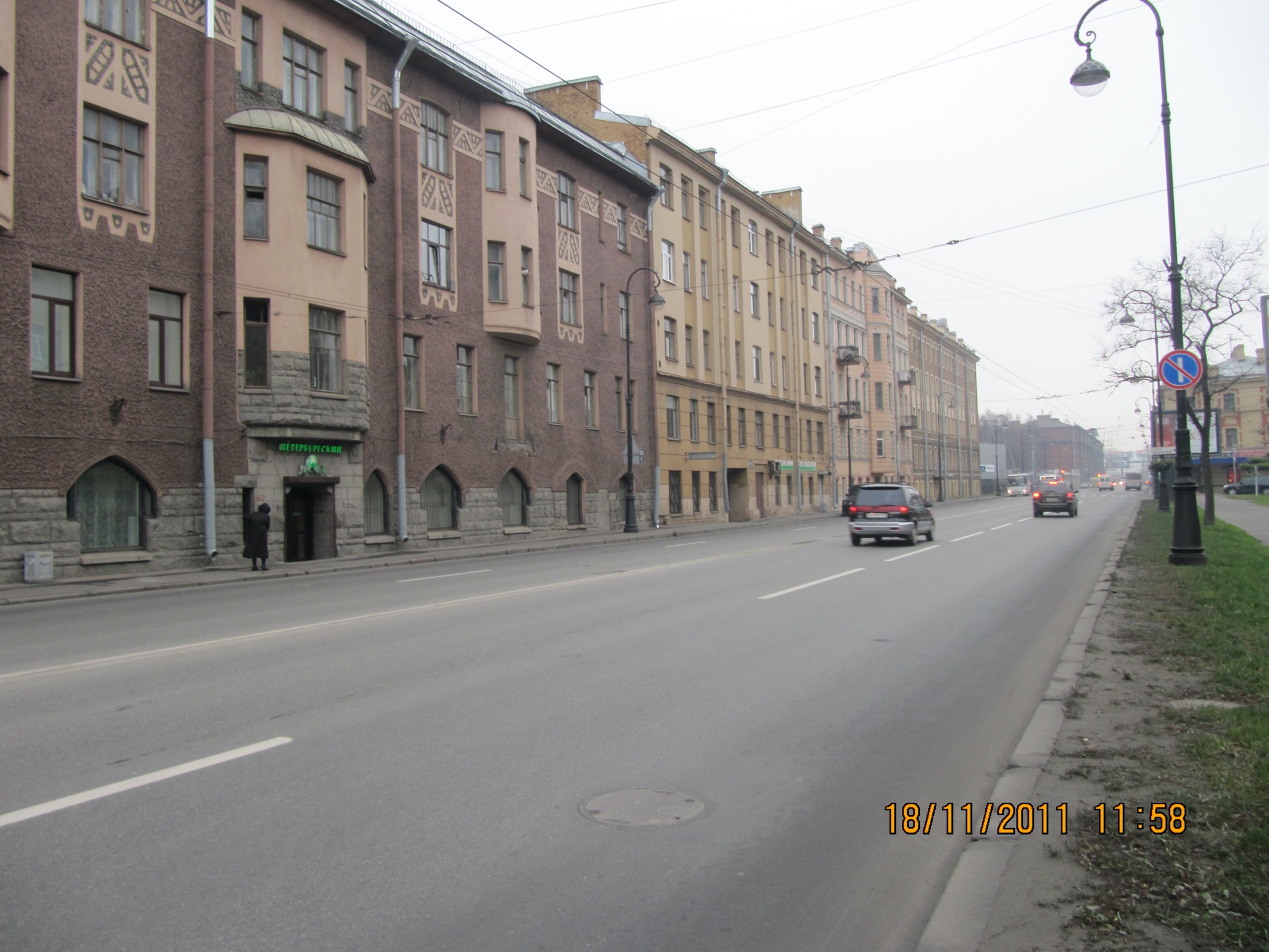 [Speaker Notes: Большой проспект Васильевского острова по состоянию на 18.11.2011г.
Асфальтобетонное покрытие устроено в 2007г. году из мелкозернистой смеси типа А и ПБВ 60 
(без пластификатора)]
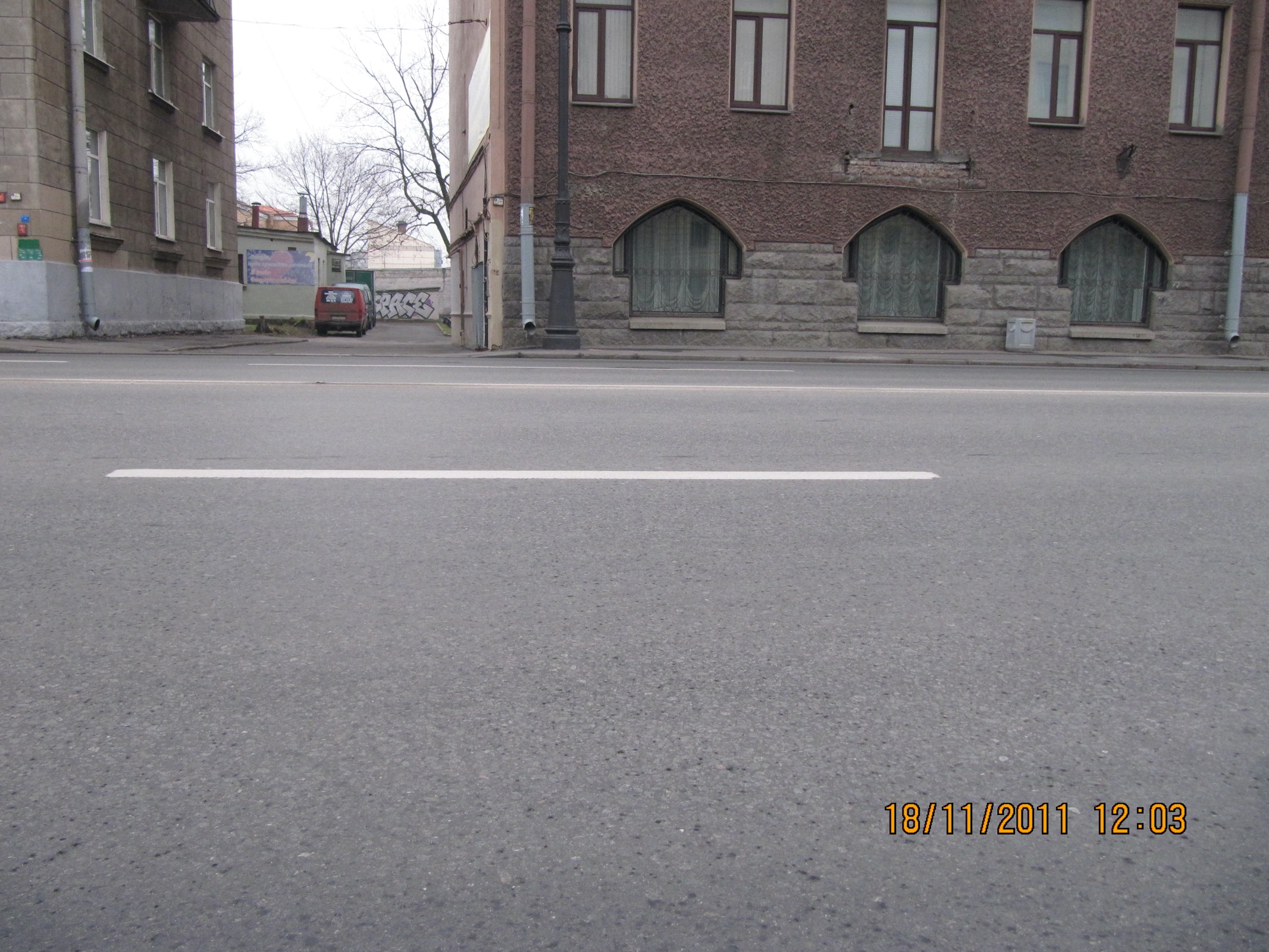 [Speaker Notes: Большой проспект Васильевского острова по состоянию на 18.11.2011г.
Асфальтобетонное покрытие устроено в 2007г. году из мелкозернистой смеси типа А и ПБВ 60 
(без пластификатора)]
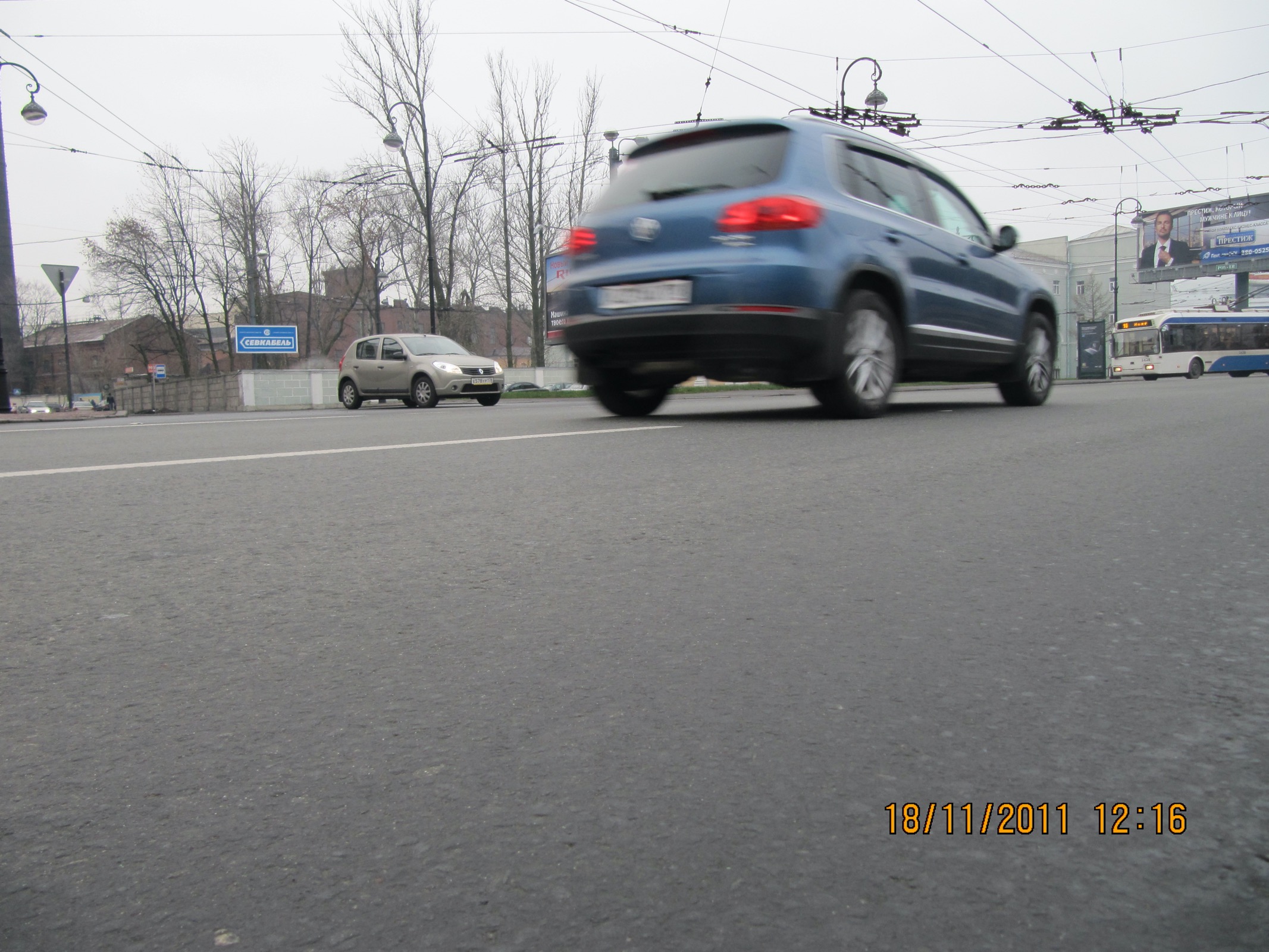 [Speaker Notes: Большой проспект Васильевского острова по состоянию на 18.11.2011г.
Асфальтобетонное покрытие устроено в 2007г. году из мелкозернистой смеси типа А и  БДУ 70/100]
Результаты испытаний ПБВ-60  (с пластификатором), использованного при устройстве верхнего слоя дорожного покрытия на Невском проспекте в 2008г.
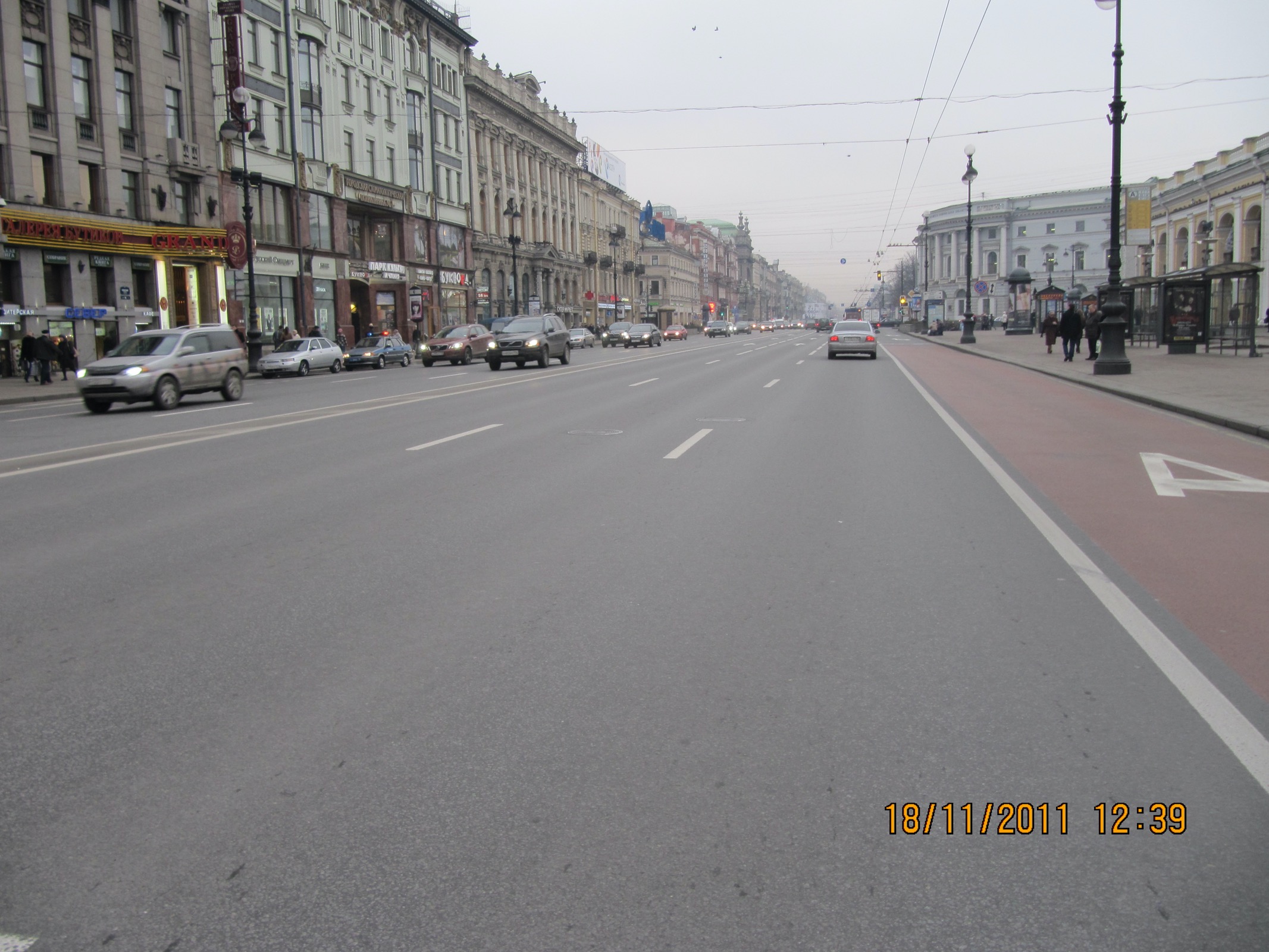 [Speaker Notes: Невский проспект по состоянию на 18.11.2011г.
Асфальтобетонное покрытие устроено в 2008г. году из мелкозернистой смеси типа А  и  ПБВ 60 
(с пластификатором)]
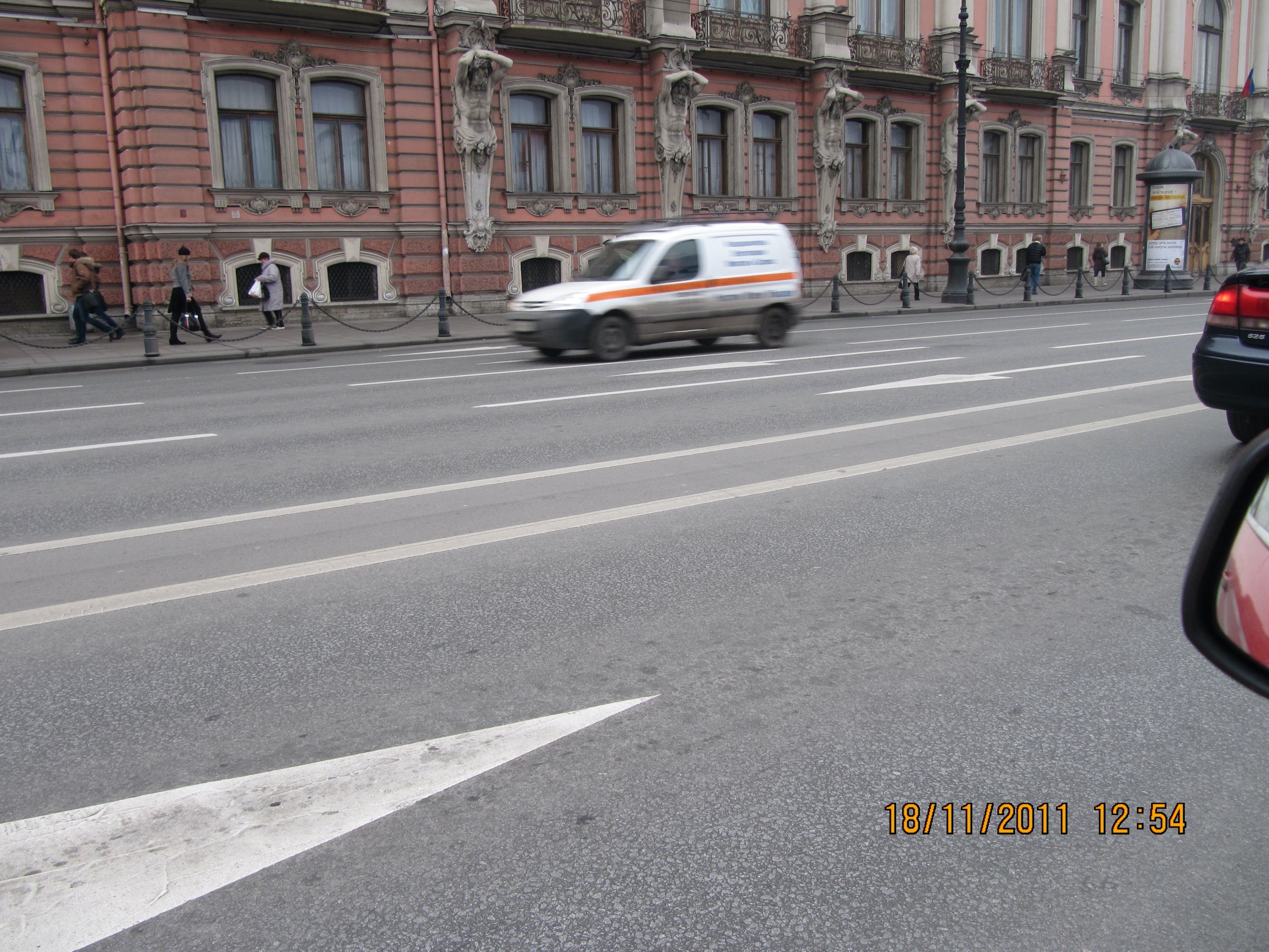 [Speaker Notes: Невский проспект по состоянию на 18.11.2011г.
Асфальтобетонное покрытие устроено в 2008г. году из мелкозернистой смеси типа А  и  ПБВ 60 
(с пластификатором)]
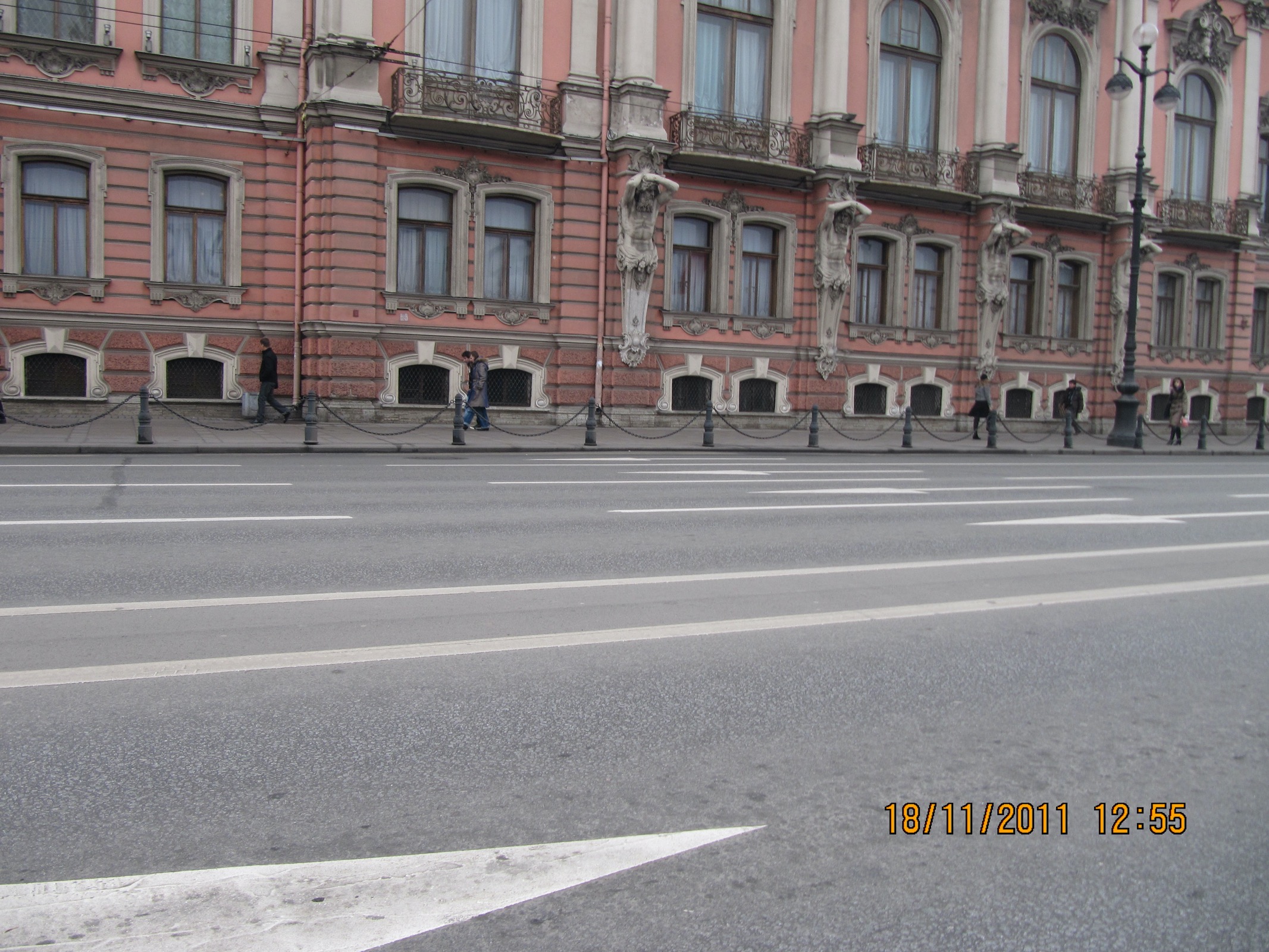 [Speaker Notes: Невский проспект по состоянию на 18.11.2011г.
Асфальтобетонное покрытие устроено в 2008г. году из мелкозернистой смеси типа А  и  ПБВ 60 
(с пластификатором)]
Показатели  физико-механических   свойств    дорожного   битума разных марок после прогрева в тонкой пленке по методике ASTM D 1754, обусловливающие его эксплуатационную надежность в составе дорожных покрытий
SFS-EN 14023   ТРЕБОВАНИЯ  ФИНСКИХ НОРМ К КАЧЕСТВУ ПОЛИМЕРНО-БИТУМНЫХ ВЯЖУЩИХ
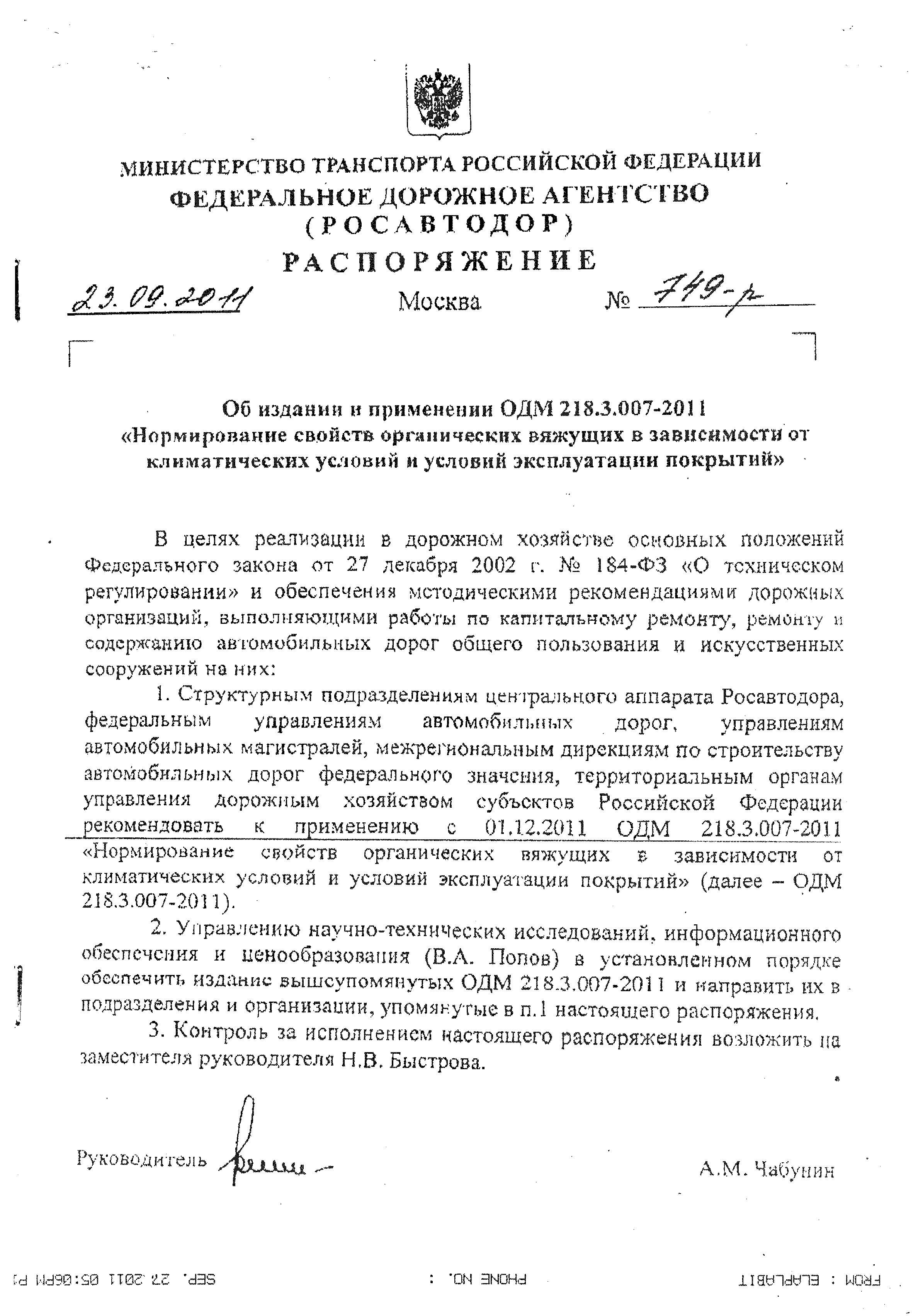 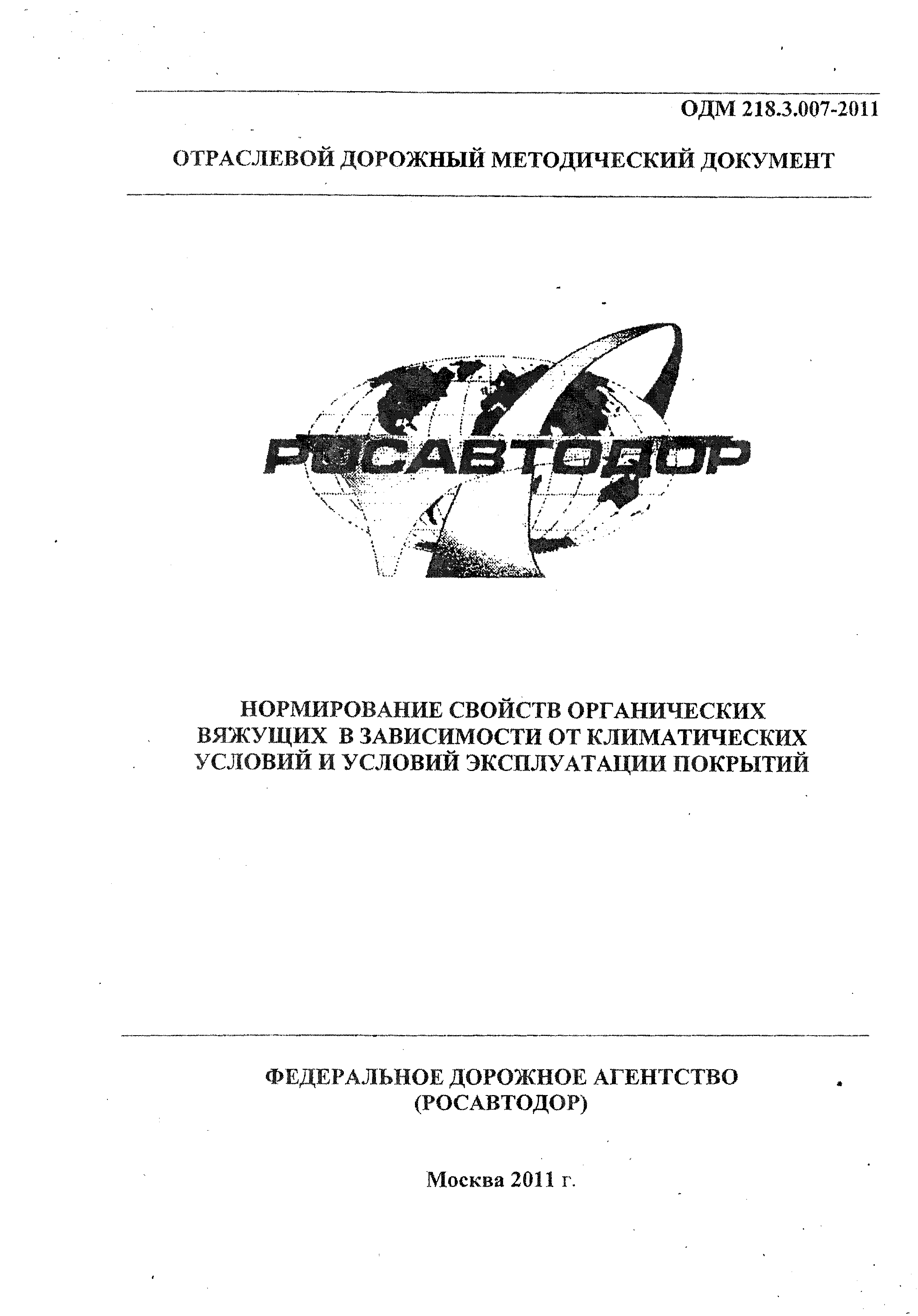 ПРИ НАЗНАЧЕНИИ РЕГИОНАЛЬНЫХ НОРМАТИВНЫХ ТРЕБОВАНИЙ 
К ОВМ, УЧИТЫВАЮЩИХ КЛИМАТИЧЕСКИЕ УСЛОВИЯ ЭКСПЛУАТАЦИИ, 
ПРИНЯЛИ:

  •  требования  к  показателю  температура  размягчения ОВМ должны быть не ниже расчетной 
     температуры сдвигоустойчивости асфальтобетонного покрытия для дорог III,  IV,  V категорий
     и на 2°С выше для дорог  I  и  II категории, мостов и аэродромов, а для ОВМ, применяемых
     для поверхностных обработок на 5°С выше

  •  требования   к   температуре  хрупкости должны быть не выше температуры хрупкости
     наружного воздуха наиболее холодных суток района эксплуатации (СНиП 23.01.99) 
    с обеспеченностью 0,98 для дорог  I  и  II  категории движения, поверхностных обработок, мостов
    и аэродромов и с обеспеченностью 0,92  для дорог III,   IV  и V   категории


ПРИ НАЗНАЧЕНИИ РЕГИОНАЛЬНЫХ НОРМАТИВНЫХ ТРЕБОВАНИЙ 
К ОВМ, УЧИТЫВАЮЩИХ УСЛОВИЯ ДВИЖЕНИЯ, ПРИНЯЛИ:

  •  нормативные  требования к показателю эластичности ОВМ должны быть не ниже
     требований к ПБВ соответствующих марок по ГОСТ Р 52056  при 25°С  и  0°С  для
     дорог III,   IV  и V   категории  и на 5% выше для дорог I  и  II  категории  и 
     поверхностных обработок;

  •  требования   к   показателю   сцепления   ОВМ со щебнем, применяемым для устройства 
      поверхностных обработок, установлены – «выдерживает по контрольному образцу №1»
ВЫДЕРЖКА ИЗ ПРИЛОЖЕНИЯ   А.1  ОДМ 218.3.007-2011 Региональные технические параметры ОВМ для верхнего слоя покрытия, поверхностных обработок и трещинопрерывающих прослоек
ОРИЕНТИРОВОЧНЫЕ СОСТАВЫ  ОВМ  
НА ОСНОВЕ БИТУМА МАРКИ БНД 60/90
ПОЧЕМУ  НЕЛЬЗЯ  ПРИМЕНЯТЬ  ПЛАСТИФИКАТОРЫ, ОСОБЕННО  ИНДУСТРИАЛЬНОЕ  МАСЛО,  В  СОСТАВЕ  ПОЛИМЕРНО-БИТУМНОГО  ВЯЖУЩЕГО
• дорожные   битумы,  производимые  на  нефтеперерабатывающих заводах России, характеризуются нестабильностью качества (в отличие от зарубежных     аналогов), зачастую низкой    вязкостью, что является причиной сдвиговых    деформаций дорожных    асфальтобетонов.   Нефтяные фракции любого химического состава, являясь инородными по отношению к соединениям, входящим в состав товарного дорожного битума, нарушают его коллоидную  структуру

• индустриальное    масло   состоит   из    низко полярных   соединений,   что обусловлено  технологией его  получения,  вследствие чего растворяющая способность этого вида масла      по    отношению     к  полярным   ароматическим    соединениям (к   которым   относятся и нефтяные битумы)  минимальна.  Введение  индустриального масла  приводит к разбалансировке  внутренних   связей   в    структуре битума,   а  в   последующем к  выпотеванию   (синерезису) масляных компонентов из  асфальтобетона

• индустриальное  масло является товарным продуктом нефтепераработки, включающим   в свой состав различные присадки, обеспечивающие эксплуатационную надежность масла при  использовании  его по прямому назначению. Целесообразность присутствия этих присадок в ПБВ  для улучшения эксплуатационных характеристик не доказана, в то время как приводит к повышению стоимости ПБВ
ВЫВОДЫ
1    Соответствие качества вяжущего полимерно-битумного на основе полимера типа СБС требованиям ГОСТ Р 52056- 2003,  не   является      гарантией обеспечения  высокой эксплуатационной надежности асфальтобетонных и полимерасфальтобетонных покрытий.

Технические требования ГОСТ Р 52056-2003 «Вяжущие полимерно-  
       битумные дорожные на основе блоксополимеров типа стирол-бутадиен- 
       стирол. Технические  условия» ориентированы на полимерно-битумное 
       вяжущее, приготовленное на основе битума марки БНД 60/90 с 
       использованием пластификатора (в частности, индустриального  
       масла),что, как показывает практика, негативно сказывается на 
       долговечности полимерасфальтобетонных покрытий.

3    Количество индустриального масла от 3 до 38%, являющегося плохим 
      растворителем для дорожного битума, рекомендуемое ОДМ 218.3.007-2011 «Нормирование свойств органических вяжущих в зависимости от климатических условий и условий эксплуатации» в качестве пластификатора для достижения низких значений температуры хрупкости ПБВ  (до  минус 63°С)  - нонсенс.
ВЫВОДЫ
Регламентирование значения показателя температура хрупкости 
      по Фраасу ПБВ на  уровне значения температуры наружного воздуха наиболее холодных суток района эксплуатации дорожного покрытия, принятое ОДМ 218.3.007-2011 не имеет технического  и практического обоснования, а также аналогов в мировой практике.

5    В соответствии с ГОСТ 11507-74 температурой хрупкости считается температура, при которой на испытываемом образце появляется первая трещина. В случае ПБВ разрушение образца начинается с появления при температурах минус 15 – минус 25°С, близких к температуре хрупкости исходного битума, сетки поверхностных трещин. Принцип оценки температуры хрупкости ПБВ по температуре, при которой наступает разрыв сплошности образца (ниже минус 25°С) не корректен, поскольку 
      приводит к переоценке работоспособности вяжущего в составе дорожного покрытия.

В качестве основы для приготовления полимерно-битумных вяжущих 
      разных марок  следует применять дорожные битумы с пенетрацией 130-200  и  200-300 и более единиц,  выпуск которых не представляет технологической  сложности для отечественных НПЗ. Необходимо централизованно поставить вопрос перед  отечественными нефтяными компаниями об организации производства и отгрузки   предприятиям дорожной отрасли этой по сути малотоннажной продукции.
ЗАКЛЮЧЕНИЕ
Не являясь панацеей, полимер модифицированные битумы должны найти  достойное применение 
при устройстве дорожных покрытий в разных регионах России